Høstmøte AlpintSole Hotell 03.11 2021
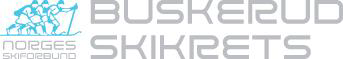 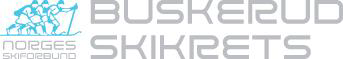 Agenda
1. Velkommen
     Valg av møteleder, referent og godkjenning agenda og innkalling
2.  Informasjon AK
3. Terminliste, viktige datoer NSF 
4. Samlinger BSK kommende sesong
5. Informasjon BAMA, TL og HL
6. Status fra klubbene
7. Kretslag U16 fra 2022/2023 
8. Diskusjon felles rekrutteringstiltak og skiklubbutviklere.
9. Evt
.
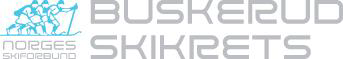 1. Velkommen
     Valg av møteleder, referent og godkjenning agenda og innkalling
2.  Informasjon AK
3. Terminliste, viktige datoer NSF 
4. Samlinger BSK kommende sesong
5. Informasjon BAMA, TL og HL
6. Status fra klubbene
7. Kretslag U16 fra 2022/2023 
8. Diskusjon felles rekrutteringstiltak og skiklubbutviklere.
9. Evt
.
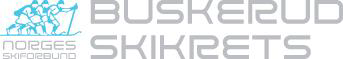 Terminliste + viktige datoer
05.01.2019	Hemsedal SSL
06.01.2019	Geilo SL
26.01.2019	Krødsherad/Norefjell SSL
27.01.2019	Krødsherad/Norefjell SL
02.02.2019	Ål Super G x 2
03.02.2019	Ål SSL
16.02.2019	Drammen/Haukås SL
17.02.2019	Aron SL
02.03.2019	Kongsberg SSL
03.03.2019	Kongsberg SL
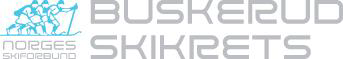 Puljeinndelinger
2 Super G, 5 SL og 4 SSL
To beste resultat (WC poeng), 1 Super G.
Om likt ser vi på tredje beste resultat,
etter det ser vi på totalt ant poeng i fem renn (2 SSL og SL, 1 Super G)
Ved fortsatt likhet, blir det loddtrekning.
Team Eventet: beste sammenlagt poengsum. (2 SL og 2 SSL) 
etter det ser vi på totalt ant poeng i fem renn (2 SSL/SL, 1 Super G)
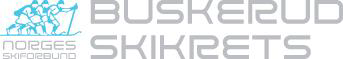 Kretssamlinger sesongen
30.11 – 02.12.2018		Norefjell SUM, U12 og eldre
30.01 – 01.02.2019		Fartssamling Ål SUM, U12 og eldre
12.01 – 13.01.2019		Matching , U14 og eldre
09.03 – 10.03.2019		Matching , U12, U14 og U16
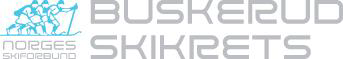 Informasjon, status fra klubbene
Aron
Kongsberg
Krødsherad
Hemsedal
Geilo
Ål
Gol
DSK
Uvdal
Nesbyen
.
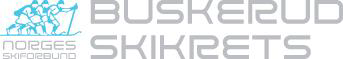 Kretslag U 16
Litt historie
Utfordringer
Ambisjoner
Hva mener klubbene
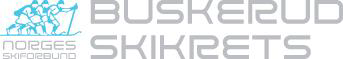 Eventuelt
Førjulscup Geilo, Super G?
Påmeldingsfrister
HL og TL